La Importancia de la Sostenibilidad en las RNIE´s: Caso de la  Corporación Universitaria para el Desarrollo de Internet (CUDI)
Dr. Moisés Torres Martínez
 Director General
Misión y Visión de CUDI
Misión

Administrar, promover y desarrollar la Red Nacional de  Educación e Investigación (RNEI) de México y aumentar la sinergia entre sus integrantes.
Visión

Ser líder mundial en el aprovechamiento, innovación e investigación de aplicaciones y servicios de la Red Nacional de Educación e Investigación en México, mediante la colaboración entre sus miembros y con apoyo de las tecnologías de la información y comunicación. (Y su auto sustentabilidad)
Estado Actual de CUDI
Estructura Organizacional Actual de CUDI
Asamblea de Miembros
Consejo Directivo
Organización Operativa (CUDI)
Comité de Aplicaciones y asignación de Fondos
Comité de Desarrollo de la Red
Comité de Membresías
Modelo de Ingresos Actual
Membresías
Proyectos-Gobierno (CONAHCYT)
Ingresos por Servicios
Patrocinios
CITI IXP-México
Transferencias de Direcciones IP
Fortalezas, Oportunidades, Debilidades, Amenazas(FODA)
Fortalezas
Infraestructura de la red CUDI-RNEI
Centros de Operación de la Red (NOC´s)
Concesión del Instituto Federal de Telecomunicaciones
Comunidades y Grupos Técnicos de CUDI
Colaboraciones de Gobierno y Sector Privado
Miembros Activos
Servicios hacia las IES 
Colaboraciones con las RNEI en Latinoamerica.
Colabraciones Nacionales
Evolución de CUDI Nuevo Modelo de Autosutentabilidad
Evolución de CUDI del 2024 al 2027
Crear una Organización Bajo Seis Principios
Debe ser
Autosustentable
Innovadora
Ética
De Punta
Colaborativa
Eficiente
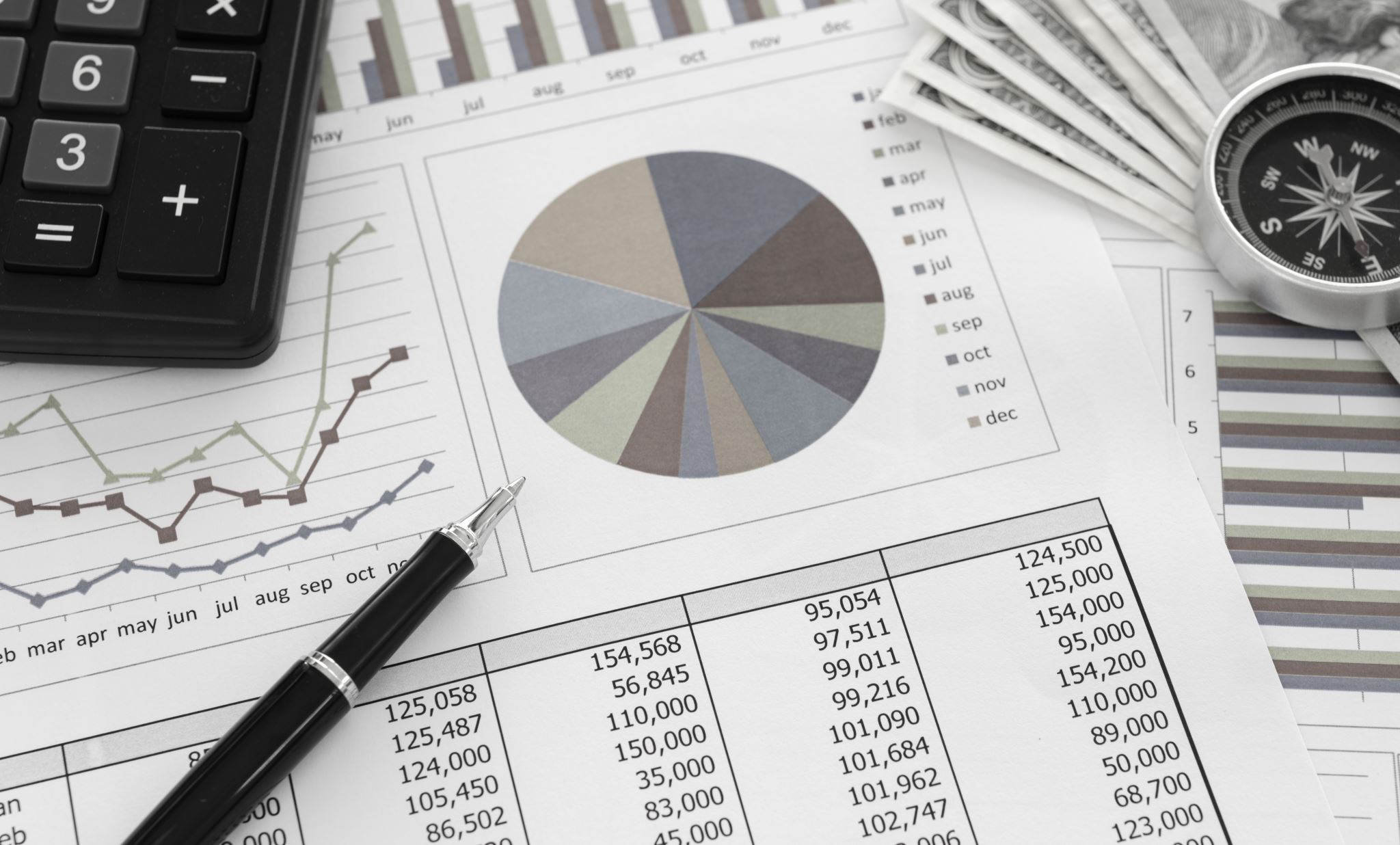 Modelo de Negocio2024-2027
Membresías (Socio Diamante, Platino, Oro, Plata y Temporal)
Ingresos de Servicios
Servicios de Soluciones Integrales Tecnológicos
Consultorías y Servicios de NOC´s
Redes
Infraestructuras
Servicios de Outsourcing Técnico
Desarrollo de Software
Desarrollos Web
Servicios de Ciberseguridad
Block Chain
Etc.
Modelo de Negocio2024-2027
Eventos de Tecnologías de Información (i.e. Ciberseguridad, IoT, Supercomputo etc.)
Servicios de Infraestructuras
CUDI Learning Academy
Direcciones IP-Transferencias (temporal)
Proyectos CONAHCYT (2025)
Convenios con la Industria Privada de Conectividad
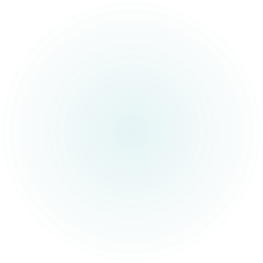 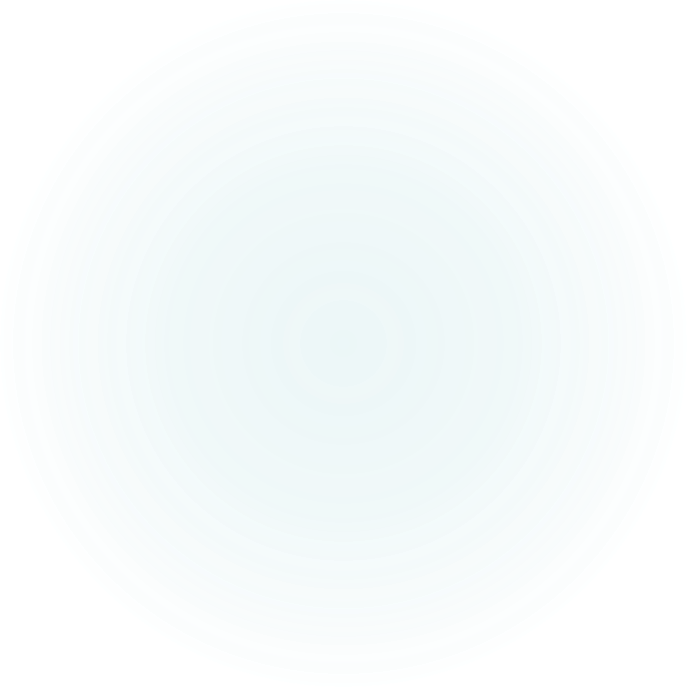 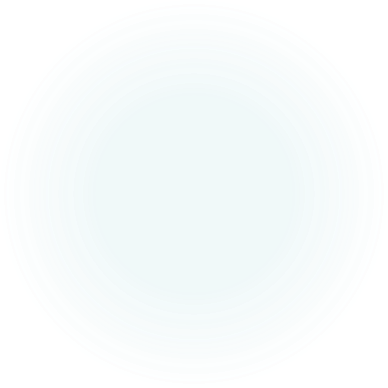 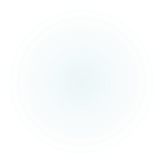 Retos en Cambios de Modelo de Negocio
Filosofías en contra de colaborar con la Industria Privada por parte de los miembros del Consejo Directivo
Percepción entre los miembros de CUDI: “todo servicio debería de ser sin costo”
Políticas de gobierno federal en contra de la Asociaciones Civiles en el país.
Percepción negativa de la RNEI en el gobierno e intereses alternos del gobierno.
Gracias!Dr. Moisés Torres MartínezDirector General, CUDI-RNEI-Méxicodireccion@cudi.edu.mx